2.3 Increasing and Decreasing Functions
Average Rate of Change
Inc or Dec Functions
(always look at the graph from left to right.)
The function is increasing when the graph rises and it is decreasing when the graph falls.
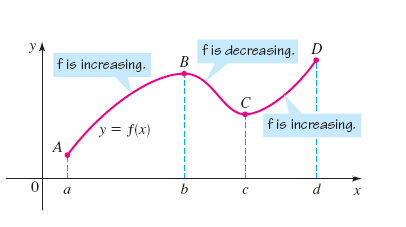 Ex 1
The graph gives the weight W of a person at age x.  Determine the intervals on which the function is increasing and decreasing.
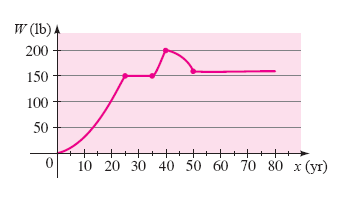 Average Rate of Change
The graph below shows the distance traveled every few minutes.  
Distance(y) is a function of time(x).

Find the average speed between 1:00 and 4:00 and then between 1:00 and 3:00.

Ave speed is different over different time intervals.
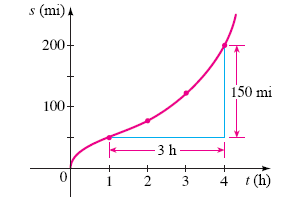 Ave rate of Change
Used for:
To determine how quickly the temperature is dropping as a storm approaches

How fast revenues inc from the sale of a new product

Etc.
EXf(x) = (x – 3)2
Find the average rate of change between x = 1 and x = 3.



between x = 4 and x = 7
g(x) = x2 + 6
Find the average rate of change between x = y and x = y + d (d cannot = 0)
Look familiar?
Linear Functions have a constant rate of change.
Let f(x) = 5x – 10.  Find the average rate of change between x = 4 and x = 8.



Between x = a and x = a + h
 Why?
Homework
Pg. 179 
# 1,3,5-27 odd,31,33